國文期中報告
第二組
指導老師:張秀惠
組員:
朱孝安 林柏廷
李政軒 鐘乙碩
金哲緯 李哲瑋
小組討論:郭力昕在〈錯置的旅行〉一文中，從哪些角度觀察台灣？
１.作者在一開始，就說明台灣因人為因素而破壞了原本如此美好的自然生態，真令人感到可惜。　

２.而在文章中間點出了台灣特有的特色－檳榔西施、以及在各個風景區總會出現的流動攤販。

３.在文章的最後講的是[國際化]的台灣，有錢並有閒的人總是嚮往著西方的美景，而在台灣就建起了這樣的建築，但是在台灣某些地方卻佈滿著，越南、印尼……等等的小吃店，形成了極大的反差。
小組討論:現在的台南街巷有什麼特色？
只有迷路才能發現的茉莉巷  
老街錯綜複雜的街巷
也讓人好像走在迷宮裡  
是那種在大城中找不到的純樸
這是安平中的一條小巷弄
休閒的好地方
看見有如綠色隧道般的世界
有種穿過它就能到達桃花仙境的幻想
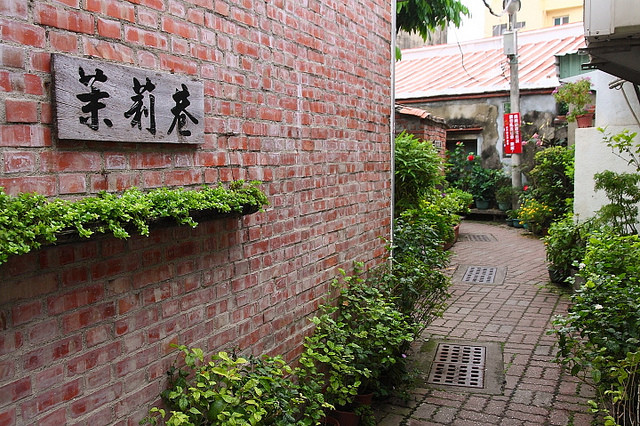 小組討論:〈水城台北〉這篇散文和〈俯拾〉這首詩分別用什麼方式書寫台北？
水城台北
台北的進化速度極快，以前的台北可以說是充滿著水的城市，水梁密佈、水田到處都是，還有小溪、小河……等等，這麼多的水，然而隨著一棟棟的建築取代了水田，小溪小河也慢慢消失了，水城變成了陸城。
俯拾
一開始作者把台北盆地寫成大提琴，鑲著綠玉那就是盆地外的丘陵，然後讓觀音山成為大屯山和中央山脈的關係人，接著描寫基隆河的河水作者也一起參與了這場演出，最後作者說了，如果不是長期居住在台北的人是無法體會的。
小組討論:回得了的街道，回不了的過去，時空交織中，既熟悉又陌生的景物如何觸動作者的鄉愁？
七0年代府城追思錄

從以前的路上都是樹的景觀，然而現在變成水泥建築物，從回憶到現在的落差，那就是令人懷念的地方，作者也嘆息著時間會改變一切，在文章最後寫著當年十六歲的少年，如今卻滿頭斑白，真的世事難料，人事已非。
學習單(我的好望角地圖)
好望角參觀路線規劃
起點:南台科大

第一站：公園北路、北門路口--南二中

第二站：公園路、公園南路口（西南角）

第三站：火車站地下道出入口及周邊廣場 (北門派出所前人行廣場)

第四站：成功路、富北街口--國賓大樓前人行廣場

第五站：成功路238巷7號--北區區公所
學習單(傀儡巷與關三姑)
傀儡巷&打銀街
傀儡巷：
傀儡巷約為現今的忠義路147巷，祖厝拆毀後葉老一家人就搬到萬福庵附近的傀儡巷租一棟二層樓的木造房屋居住。

打銀街：
打銀街約為現今的忠義路，日據改名（白金町）國花大樓原為葉石濤祖厝，原是三進三落的閩南式建築，在1940年代二戰期間，被日本政府強行徵收拆毀。
學習單(七0年代府城追思錄)
參考資料來源:
http://blog.yam.com/TN87504033/article/38809074
報告結束!謝謝!